R.A. 4.1 Calcula la posición de los cuerpos en diferentes momentos y las fuerzas que participan en su movimiento mediante la aplicación de las leyes de Newton
Fuerzas que intervienen en el movimiento
-Normal
-Centrípeta
-Centrífuga
-Fricción
¿Qué es la fuerza?
Estamos refiriendo a una magnitud física que se manifiesta de manera lineal y representa la intensidad de intercambio entre dos cuerpos.
A partir de la fuerza, se puede modificar el movimiento o la forma de los cuerpos. La fuerza como magnitud, tiene un sistema de unidad y puede manifestarse de diferentes maneras.
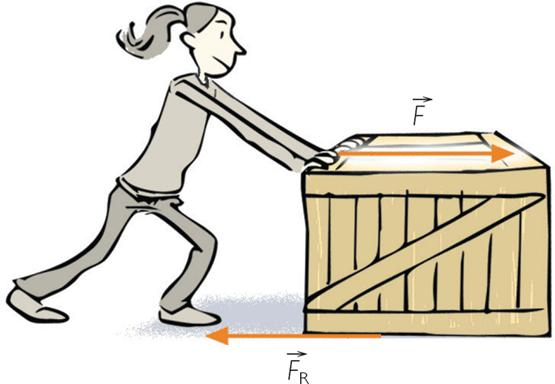 ¿Qué es el movimiento?
Movimiento es un cambio de posición o de lugar de alguien o de algo. Es también el estado en que se encuentra un cuerpo mientras cambia la posición.
Un movimiento es un cambio de posición o de lugar de un cuerpo en el espacio.
Para determinar el movimiento de un cuerpo es necesario establecer la posición inicial respecto a algún punto de referencia.
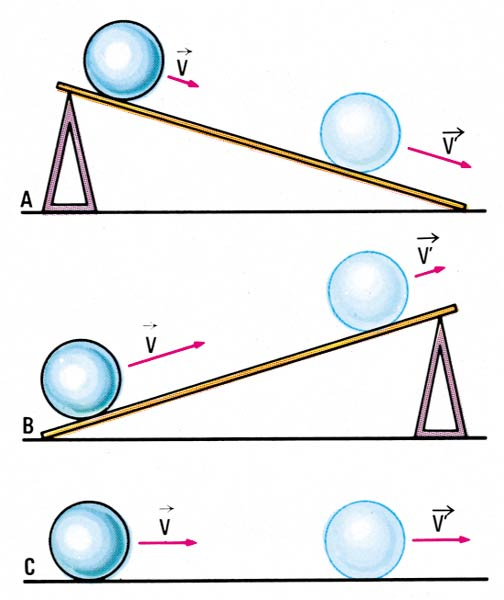 Fuerza normal
La fuerza normal es un tipo de fuerza de contacto ejercida por una superficie sobre un objeto. Esta actúa perpendicular y hacia afuera de la superficie.
La fuerza normal no es un par de reacción del peso, si no una reacción de la superficie a la fuerza que un cuerpo ejerce sobre ella.
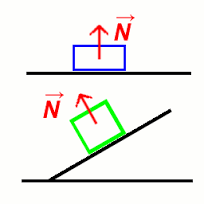 Fuerza cantrípeta
Se refiere a lo que se desplaza rumbo al centro a lo que produce atracción hacia la ubicación de él.
Puede decirse, por lo tanto, que la fuerza centrípeta es la que se necesita aplicar a un objeto o cuerpo para que éste consiga  superar la inercia y realizar un movimiento con una curva.
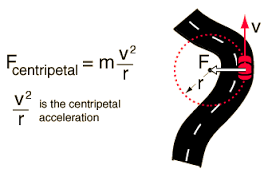 Fuerza centrífuga
Cuando un objeto es sometido a un movimiento circular parece que ese objeto esté intentando escapar y alejarse del centro del movimiento. De ahí el nombre que de esta fuerza, centrífuga, que significa huir del centro.
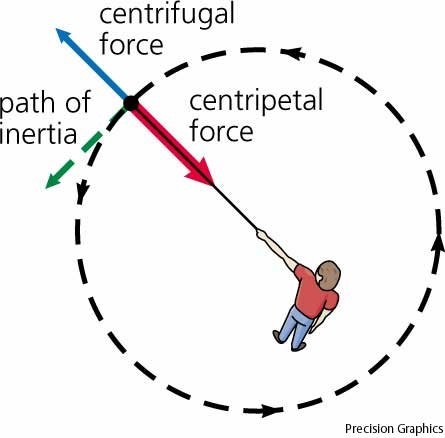 Fuerza de fricción
La fuerza de fricción es realmente la oposición al movimiento de los cuerpos y se da en todos los medios conocidos solidos, líquidos y gaseosos. Atendiendo a que las superficie de los cuerpos en contacto no son idealmente lisas es imposible desaparecer esta fuerza, ya que la fricción es una fuerza con sentido contrario a la fuerza aplicada.
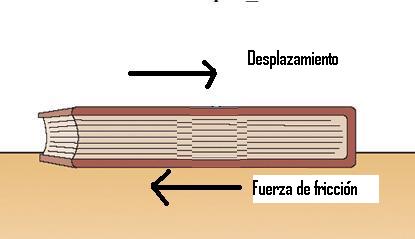 Problemas
1) Si sobre un coche de 1 tonelada de masa que parte del reposo, su motor le aplica una fuerza de 5500 N, y experimenta una fuerza de rozamiento entre las ruedas y la carretera equivalente a 1000 N, determina:
a) La velocidad que alcanzará después de 5s si                                              parte del reposo.
Solución
Cuestión a)
Datos
m = 1 T = 1000 Kg
F = 5500 N
FR = 1000 N
v0 = 0 m/s
Resolución
Aplicando la segunda ley de Newton, sobre las fuerzas que intervienen en un cuerpo en un plano horizontal, obtenemos que:
F−FR=m⋅a ⇒5500N−1000N = 1000 Kg ⋅ a ⇒a=4500 N/1000 Kg⇒a=4.5 m/s2
Aplicando la fórmula de la velocidad para este tipo de movimientos, obtenemos que la velocidad del coche cuando han transcurrido 5s es:
v=v0+a⋅t ⇒v=0 + 4.5 ⋅ 5 ⇒v=22.5 m/s
2)
Un transportista empuja una caja de masa m sobre un plano inclinado que forma un ángulo de 30º con la horizontal. Recibe una llamada en su móvil y suelta la caja, la cual comienza a descender por la pendiente por la acción de su peso. Calcular la aceleración de la caja en su huída, si no existe rozamiento.
Solución
Datos
Masa = m kg
α= 30º
a?
Resolución
Sabemos que en el caso de un cuerpo que se se desliza por un plano inclinado, su fuerza resultante es:
∑F=Px−FR
Dado que no existe fuerza de rozamiento, entonces:
∑F=Px=P⋅sin(α)
Sabiendo que el peso lo podemos obtener por medio de la siguiente expresión:
P=m⋅g = m⋅9.8 N
Entonces:
∑F=P⋅sin(α)⇒∑F=9.8⋅m⋅sin(α)⇒∑F=5⋅m N
Teniendo en cuenta que:
∑F=m⋅a ⇒a=∑Fm ⇒a=5⋅mm⇒a=5 m/s2
Bibliografía
http://fisica.laguia2000.com/dinamica-clasica/la-fuerza-centrifuga-y-centripeta
https://sites.google.com/site/timesolar/fuerza/fuerzanormal
https://practicasdefisicaconemmanuel.wordpress.com/contenidos/fuerzas-de-friccion/